大中票券債券市場展望雙週報
2022/07/25
Peter Tsai
市場回顧
最近二週，美公債10y利率經整理後轉為下跌。雖然7月底Fed將升息3碼，但是由於經濟數據進一步出現放緩跡象，市場推測後續升息路徑可能轉為保守，10年債利率連二日出現大跌。上週五美債10y利率收在2.7504%。台灣公債利率主要以橫向整理為主，因美債利率欠缺指引性，市場交易商操作偏觀望。上週，10y利率收在1.2375%，5y收在1.11%。
歐債十年期利率走勢圖
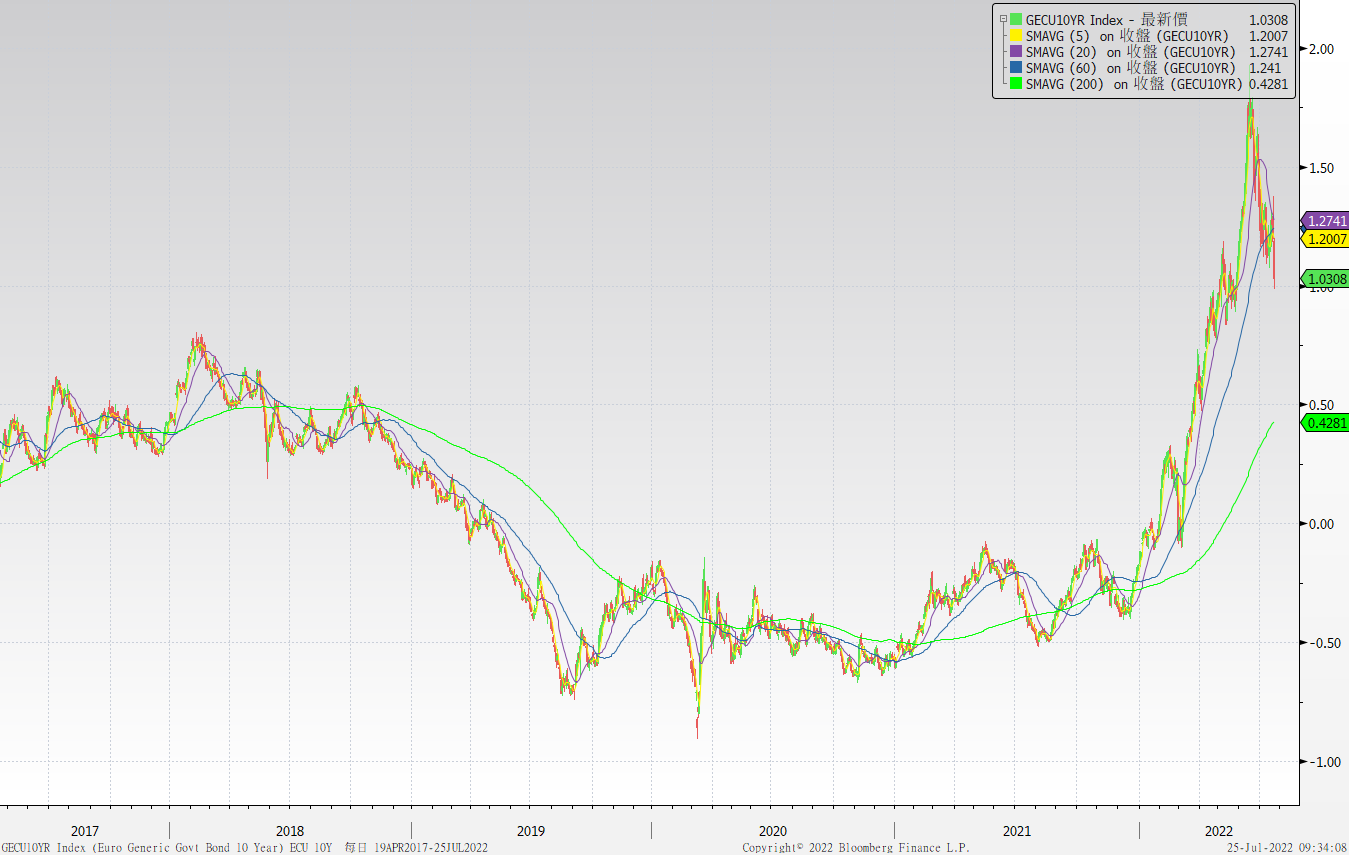 美債十年期利率走勢圖
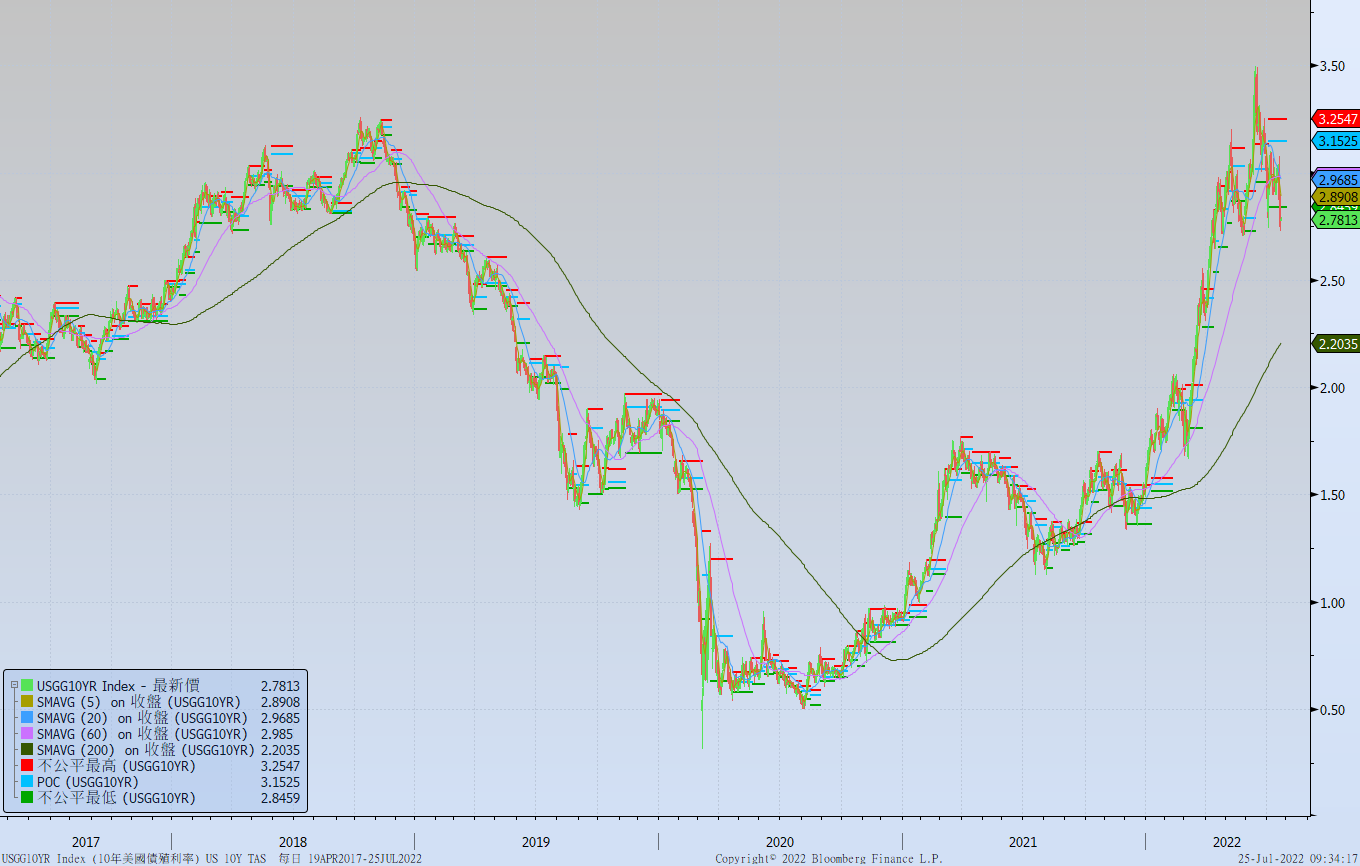 日債十年期利率走勢圖
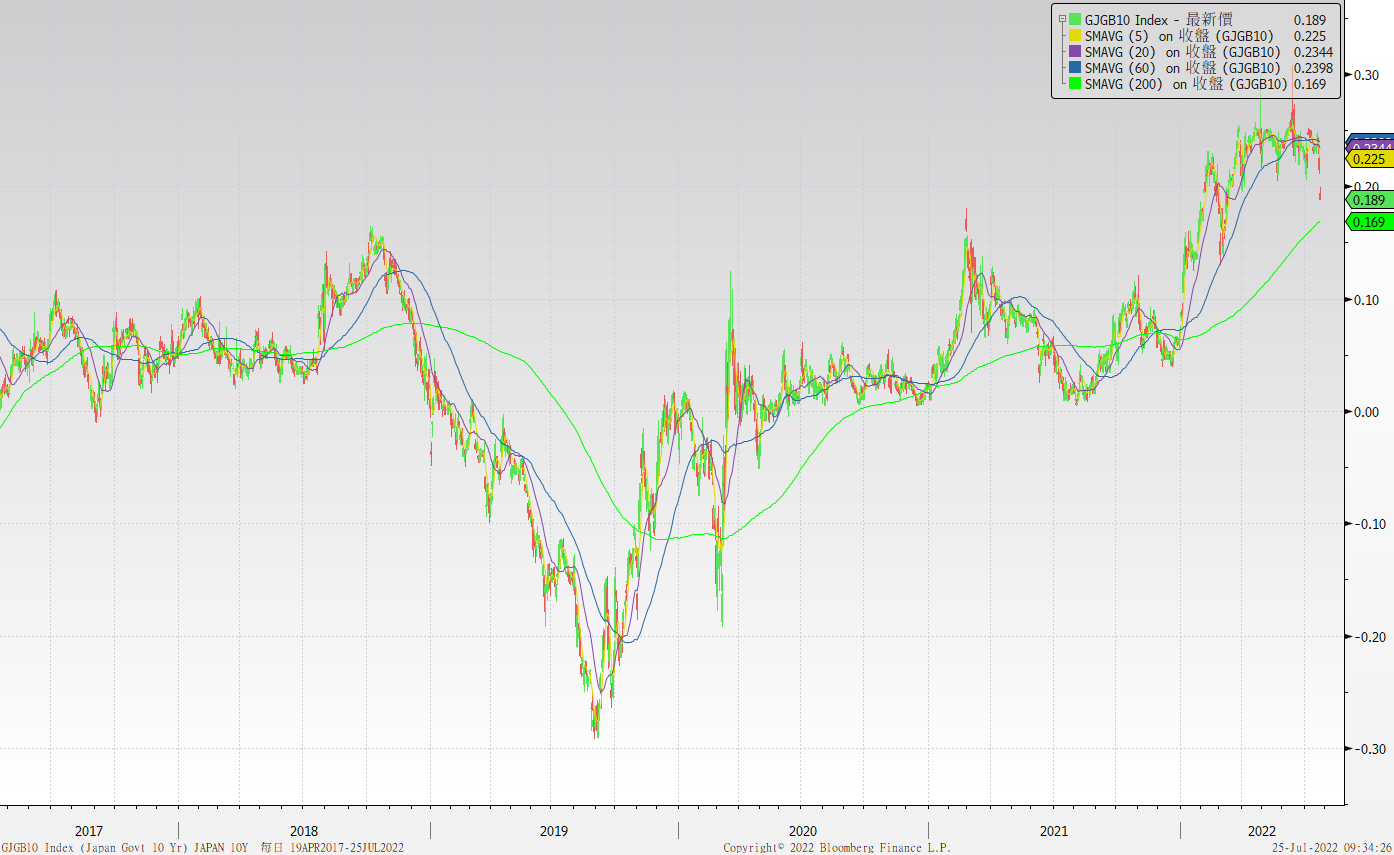 台債十年期利率走勢圖
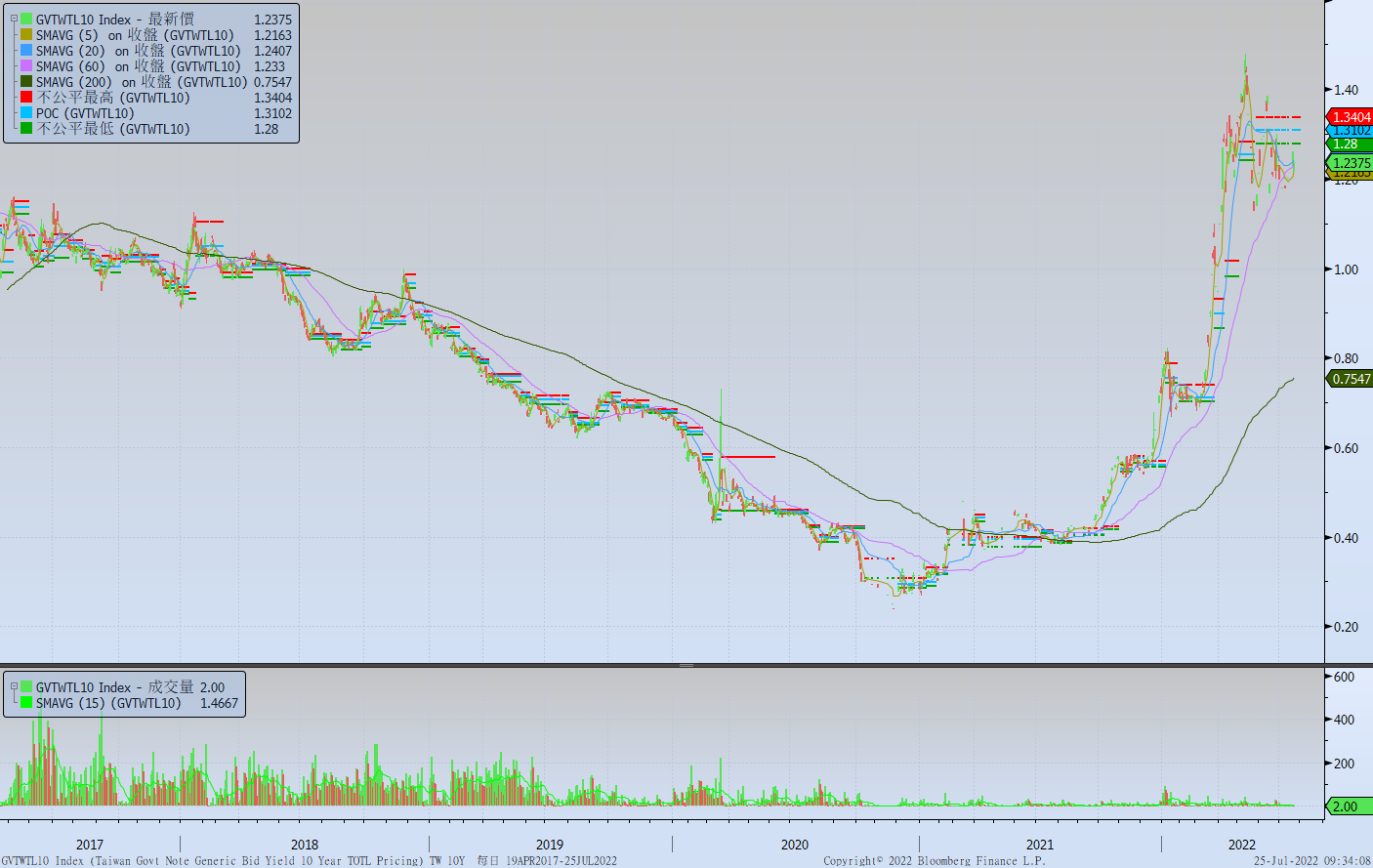 主要國家殖利率曲線
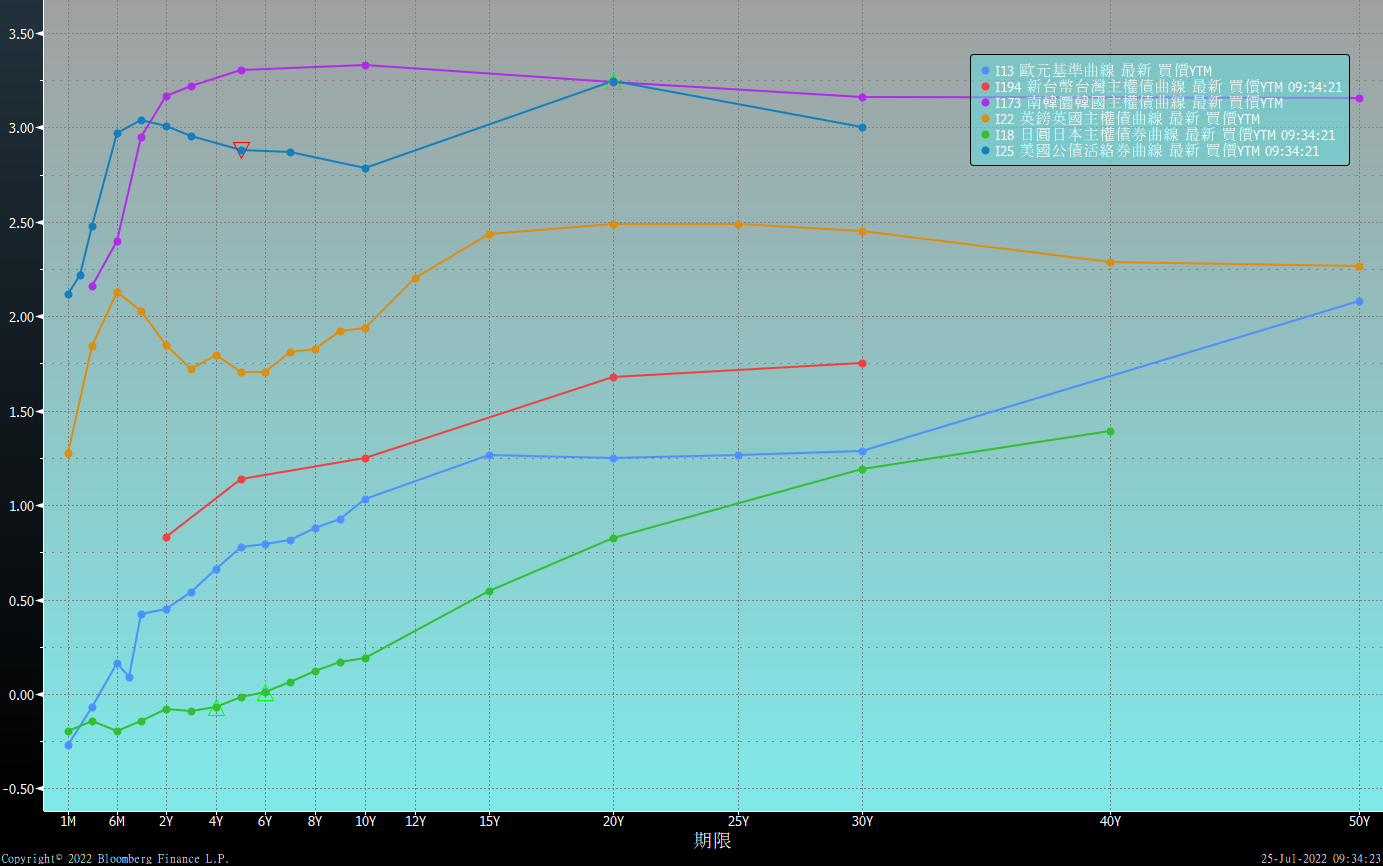 原物料指數
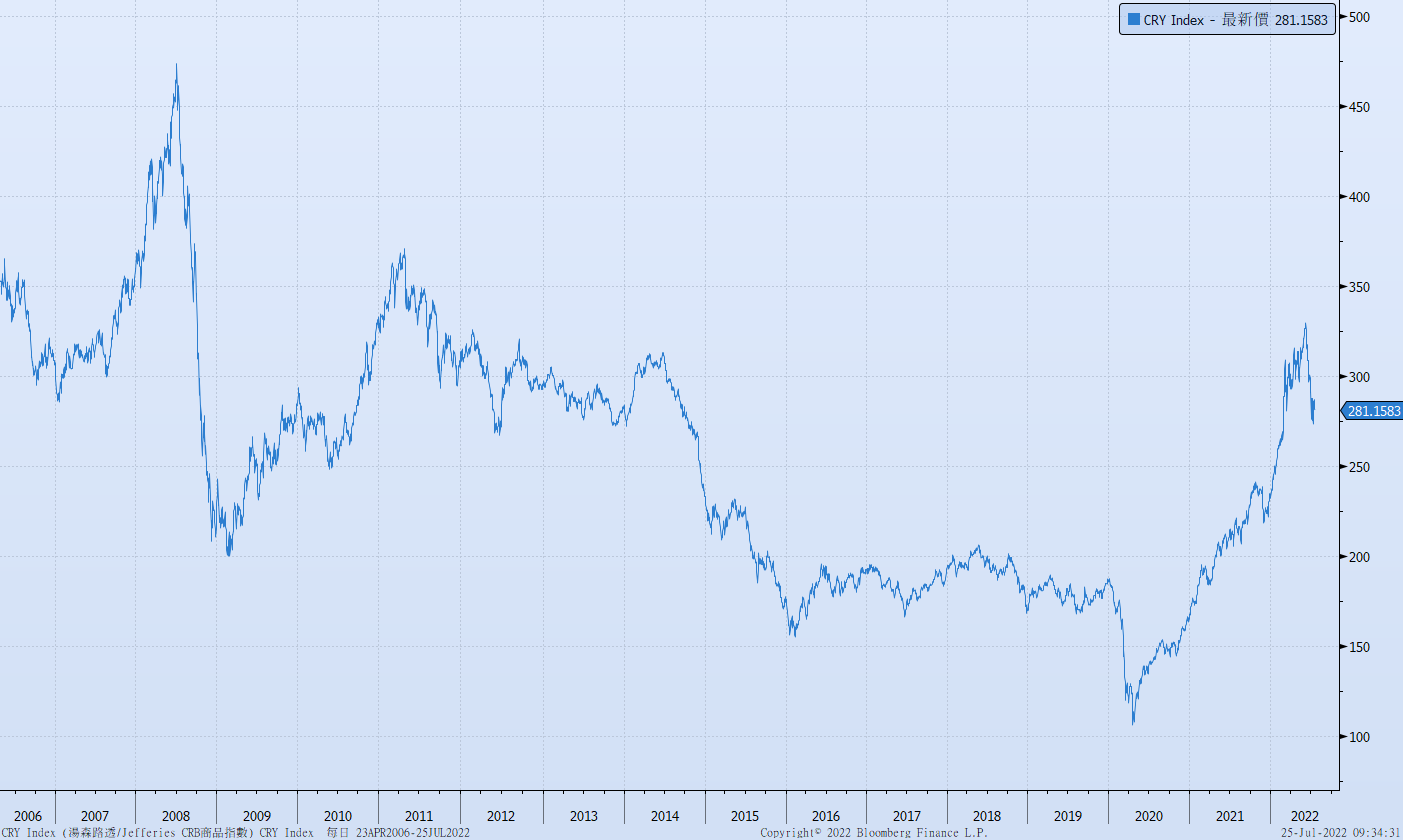 美國GDP成長率
密大消費信心
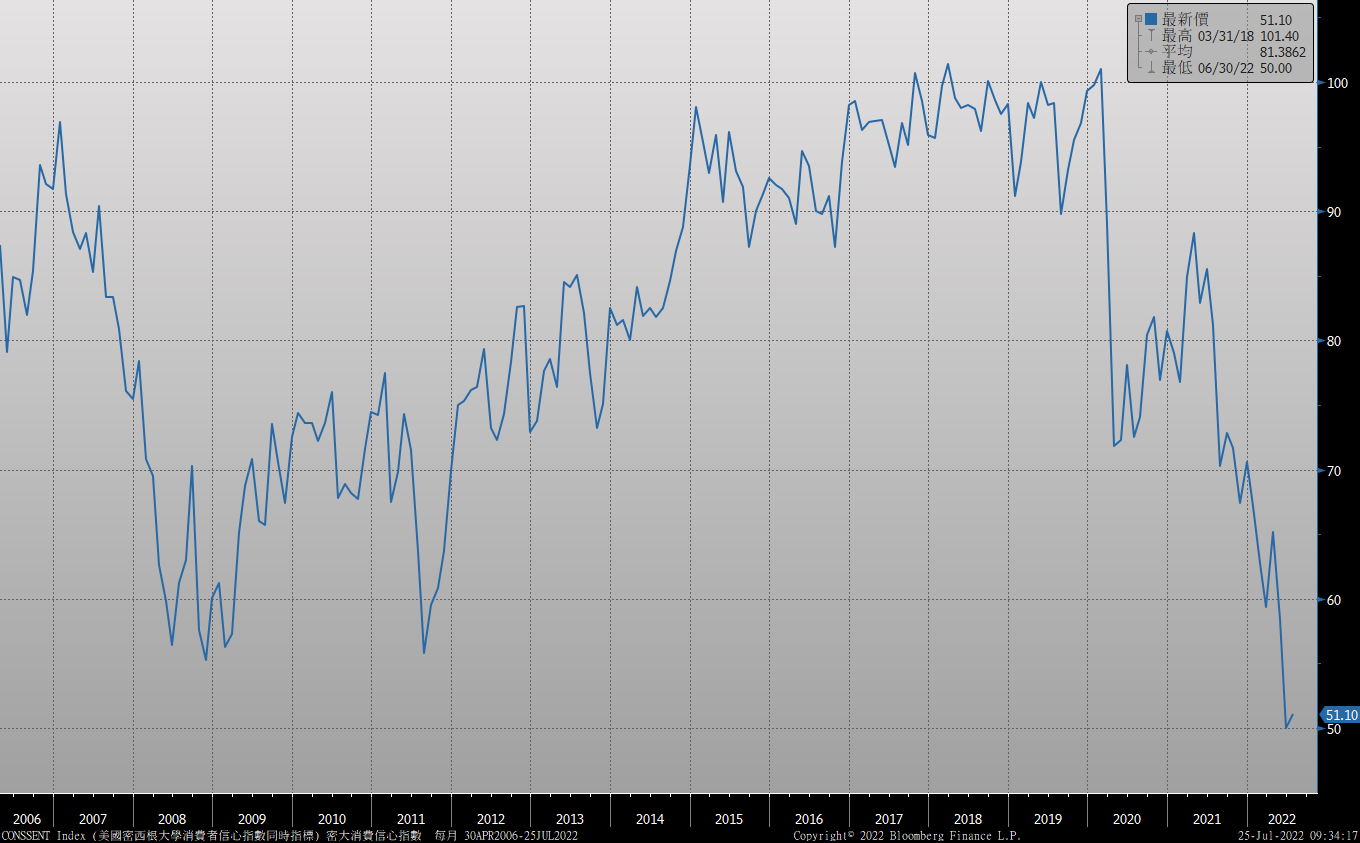 美國個人消費支出核心平減指數 經季調(年比)
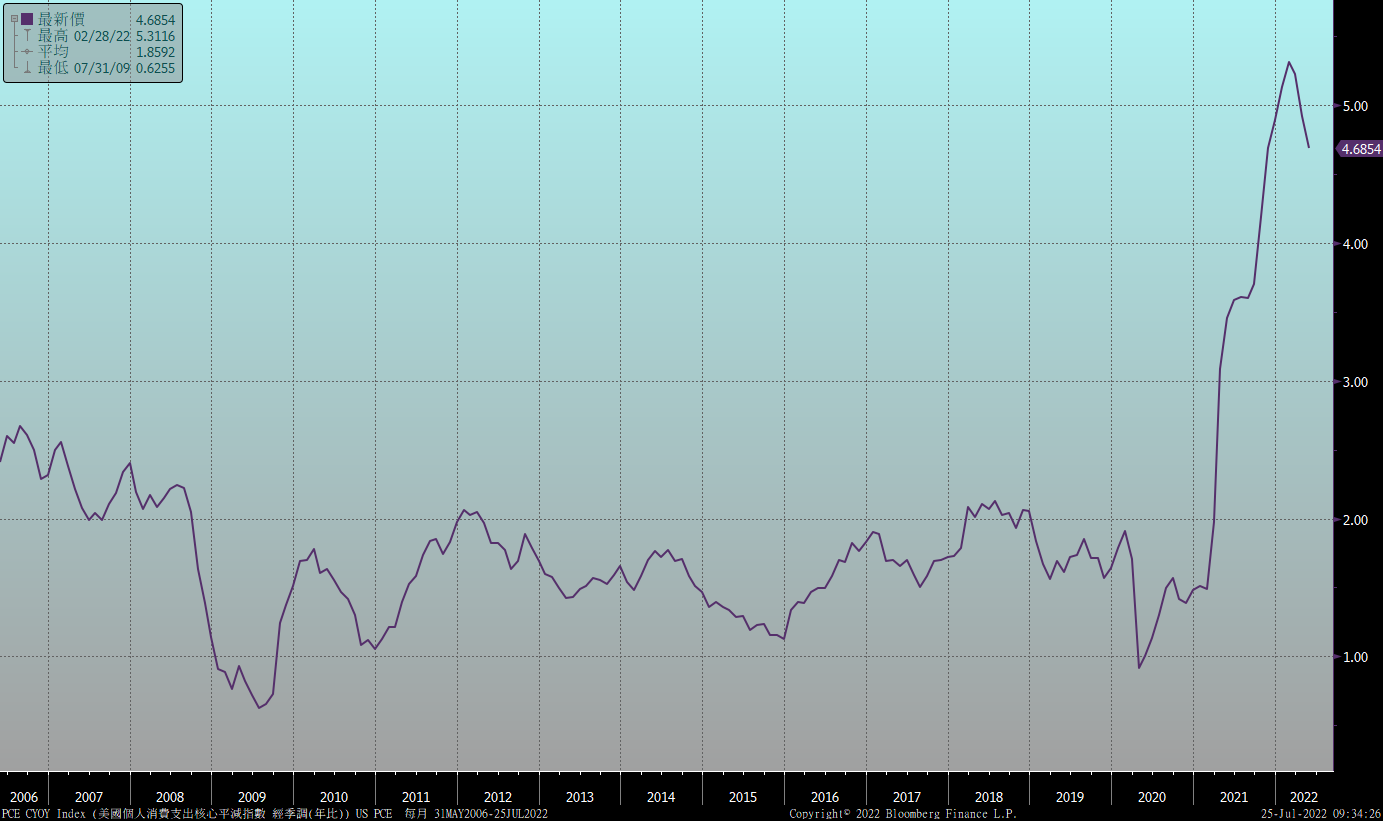 美國就業情況
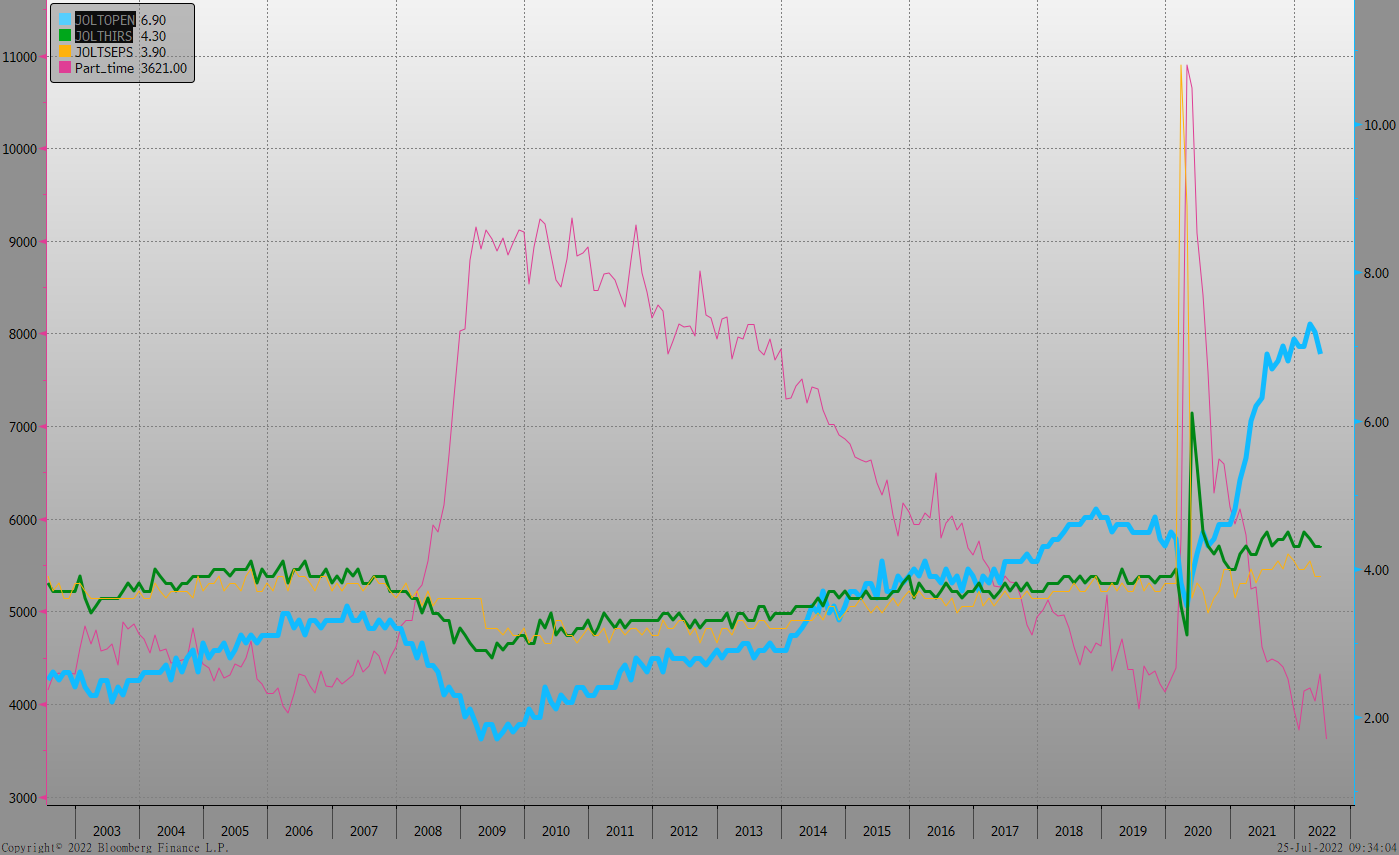 美國非農就業人數
美國新屋及成屋銷售
ISM指數
LIBOR OIS
經濟數據預報
市場展望
從利率走勢看，美債10y利率月線下跌而季線趨勢逐漸轉為橫盤，目前10年美債殖利率走勢有頭部浮現跡象，利率有機會續跌，然FED仍將持續升息，跌幅料受限。
經濟數據方面，即將公布德國IFO企業景氣指數，美國6月新屋銷售、6月成屋待完成銷售、6月耐久財訂單。目前估FED七月升息三碼，9月升息二碼。聯準會在就業市場仍穩健下，仍將以控制通膨為主，若7月CPI數據開始下降，升息步調或許有機會調整。美債10y利率區間暫看2.65%~3.30%。台債市場，10y公債利率仍受美債影響，但交易清淡，利率盤整機會多。